The Myth of PDCA
Everard van Kemenade, PhD
EOQ congress 2014
PDCA
Cycle on organisational level
D
P
3. People
5
Processes
7 People
1 Leader-
ship
9 Key performance results
2 Policy and strategy
6 Customers
8 Society
4 Resources and partners
Enablers
Results
A
C
PLAN
Planned change, like when you use the PDCA-cycle, assumes that one type of approach is suitable for all organisations, all situations, all times in all cultures.
The chance that plans do not lead to what we want is 80% in the complex world 
we live in.
DO
3. If  we do what we planned, we might not do what is needed.
4. The plans made might make it difficult to stop activities put in motion.
CHECK
5. Many important quality issues cannot easily be checked/measured.
ACT
6. The most difficult step of the PDCA-cycle is act, because that often involves behavioral change of people. The PDCA-cycle does not take people into account.
7. The PDCA-cycle is a rational, hard instrument, where emotions, the soft side of quality is more crucial for change.
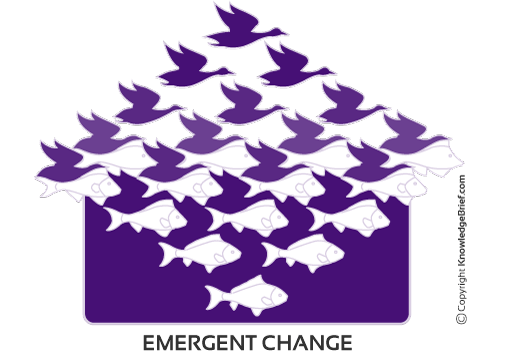 ACCRA ©
principles
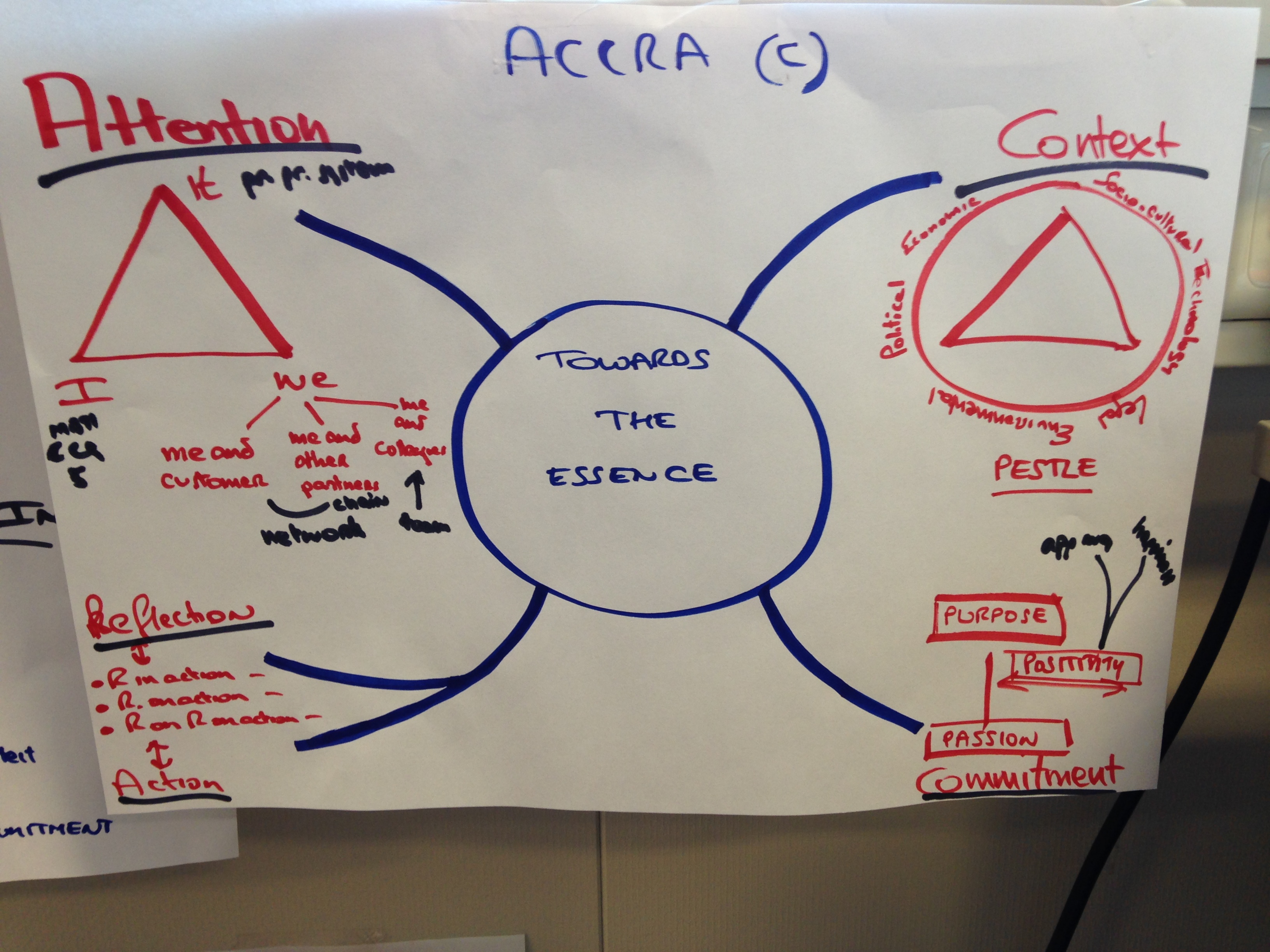 AttentionContextCommitmentReflectionActio
ATTENTION
Quality requires that you pay attention to:
IT ( PROCESS, SYSTEM)
ME
WE (CUSTOMER, PARTNER)
Open up the hearts for change
CONTEXT
2. Quality requires to take the context into consideration
CONTEXT
IT
ME
WE
It is the context (political, economic, socio-cultural, technological, legal end environmental) that gives meaning.
COMMITMENT
3. Quality requires to strive for



based on
PURPOSE
PASSION   AND POSITIVITY
The power of positivity
video
REFLECTION
4. Quality requires reflection:
REFLECTION-IN-ACTION

REFLECTION-ON-ACTION

REFLECTION ON REFLECTION-ON-ACTION
ACTION
Start the engine and move.
DISCUSSION



The PDCA cycle at organisational level does not work in a complex, fast changing environment.